Successful Implementation of Catheter-Associated Urinary Tract Infection Prevention Bundles:Lessons Learned
Sarah L. Krein, PhD, RN
Ann Arbor VA Center for Clinical 
Management Research 
University of Michigan
(Nothing to Disclose)
Hosted by Martin KiernanVisiting Clinical FellowUniversity of West London
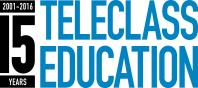 www.webbertraining.com
March 31, 2016
Support for this work provided by the U.S. Department of Veteran Affairs HSR&D Service and National Center for Patient Safety, the National Institute of Nursing Research, the Agency for Healthcare Research and Quality and BCBS of Michigan Foundation 

The views expressed are those of the presenter and do not necessarily reflect the position or policy of the Department of Veterans Affairs or University of Michigan
2
Overview
Catheter-Associated Urinary Tract Infection (CAUTI) and indwelling catheter use

Technical components of a CAUTI prevention bundle

Common socio-adaptive (behavioral) challenges when implementing prevention practices

CAUTI Guide to Patient Safety (GPS) tool
3
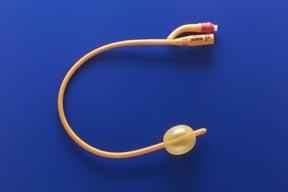 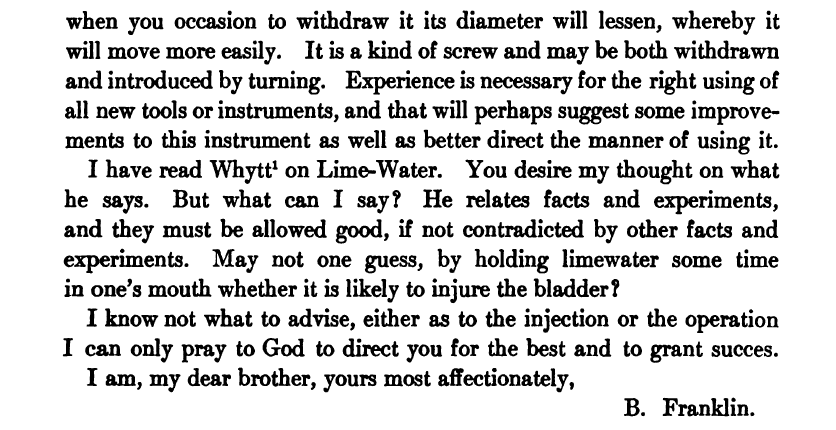 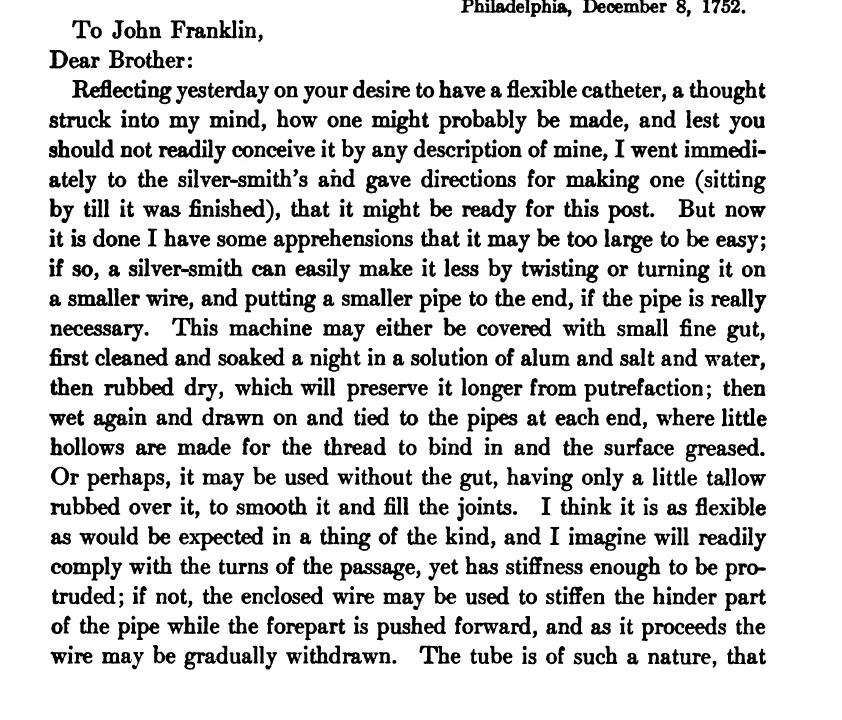 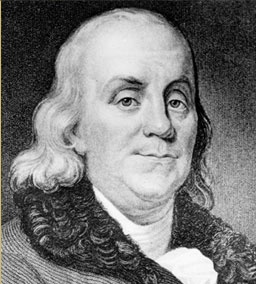 The Medical Side Of Benjamin Franklin (1911) 
by William Pepper
4
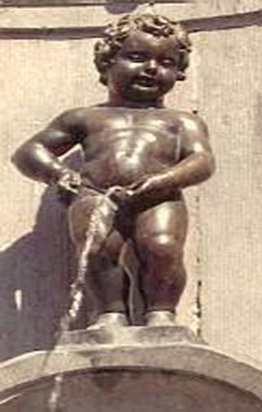 Catheter-Associated Urinary Tract Infection (CAUTI)
UTI is a common hospital-acquired infection
Most due to urinary catheters
Up to 20 percent of inpatients are catheterized
Leads to increased morbidity and health care costs
Magill, NEJM, 2014; Weber, ICHE, 2011; Umscheid, ICHE, 2011, Rosenthal, Journal Infect, 2011; Ling, CID, 2015; Rosenthal, Infection, 2012; Tao, Int J of Infect Dis, 2011
5
Policy and Practice Considerations
Centers for Medicare and Medicaid Services (CMS) no longer reimburses U.S. hospitals for the additional costs of certain infections as of October 1, 2008

Reduction of HAIs is a Department of Health & Human Services Agency Priority Goal

Public reporting of infection rates

Joint Commission 2016 National Patient Safety Goals
6
The Indwelling Urinary Catheter:A “1-Point” Restraint?
Satisfaction survey of 100 catheterized VA patients:
42% found the indwelling catheter to be uncomfortable
48% stated that it was painful
61% noted that it restricted their ADLs
2 patients provided unsolicited comments that their catheter “hurt like hell”  
Saint, JAGS, 1999
7
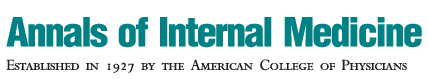 title
SEPTEMBER 17, 2013
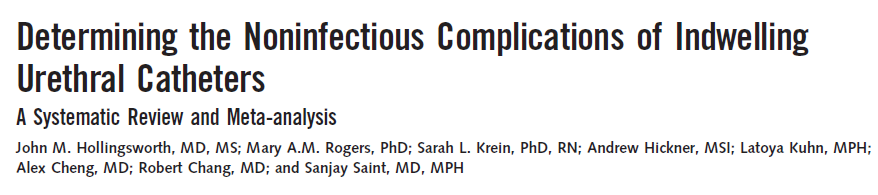 “Many noninfectious catheter-associated complications are at least as common as clinically significant urinary tract infections.”
8
Successful CAUTI Prevention Bundleat a Single Hospital
9
Miller, ICHE, 2013
Successful CAUTI Prevention Bundle in Michigan, 2007-2010
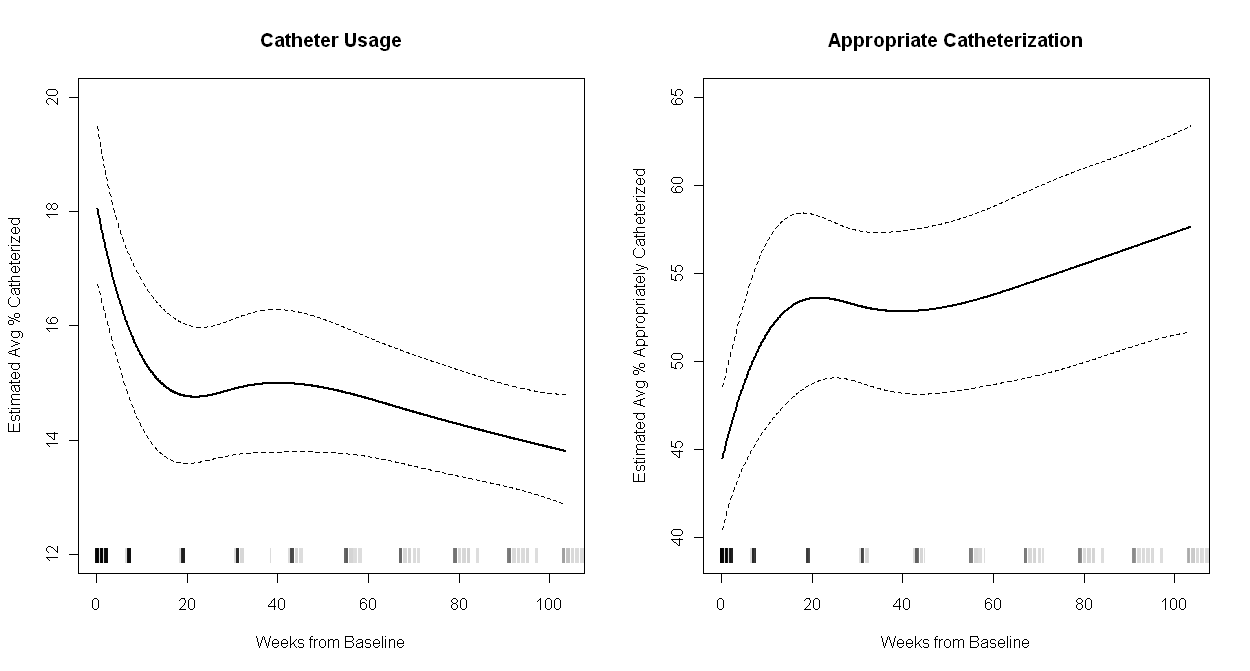 ~25% relative decrease
~30% relative increase
(Fakih et al. Arch Intern Med  2012)
CAUTI ↓ by 25% in Michigan hospitals (95% CI: 13 to 37% ↓)
CAUTI ↓ by 6% in non-Michigan hospitals (95% CI: 4 to 8% ↓)
					   Saint, JAMA Intern Med, 2013
10
CAUTI Prevention Bundle Spread Throughout the U.S.
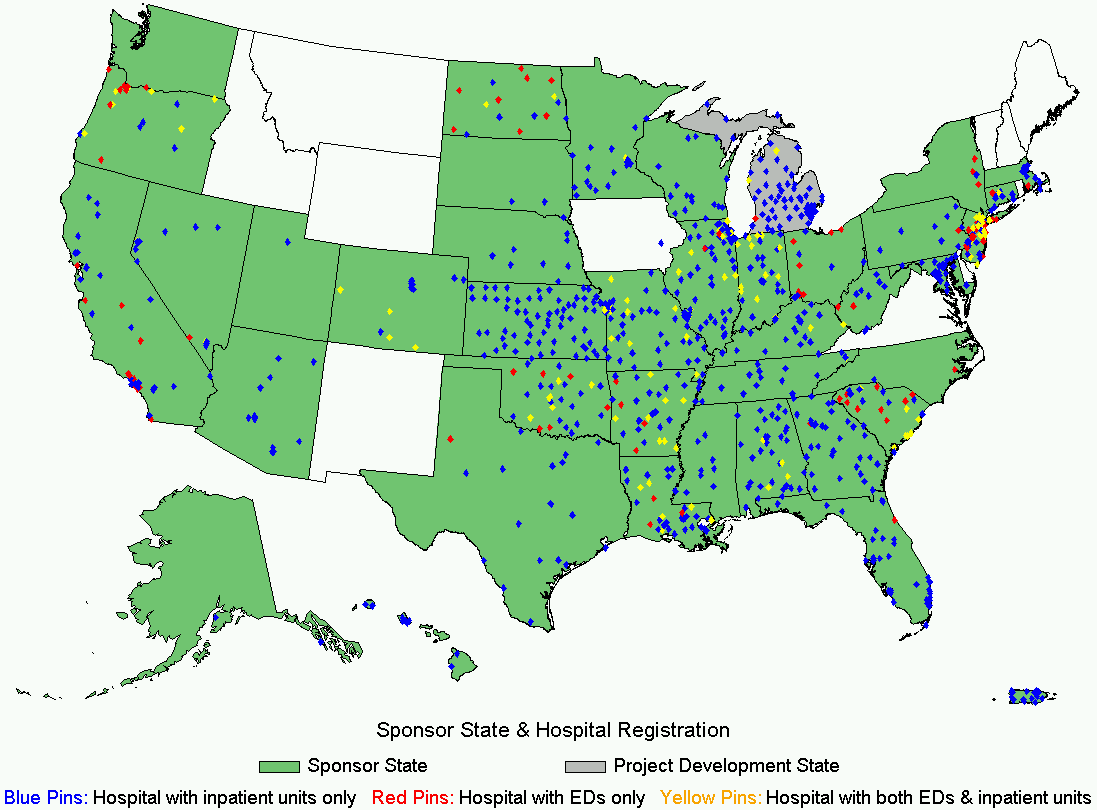 Reduction in CAUTI rates and a smaller reduction in catheter use in non-ICUs

No improvement in ICUs
11
http://www.ahrq.gov/sites/default/files/publications/files/cauti-interim.pdf
What is a Bundle?
Care Bundles were first developed over 20 years ago. They were used in medical and surgical specialties. One of the first care bundles was fueled by early goal-directed treatment of sepsis.     	        		(Horner and Bellamy. Contin Educ Anaesth Crit Care Pain (2012)

A care bundle is a set of evidence based interventions which, when performed together, have a better outcome than if performed individually.
12
Implementing aCAUTI Prevention 
(aka Bladder) Bundle
Socio-adaptive
Technical
13
Technical Elements of the CAUTI/ Bladder Bundle
Reducing indwelling catheter use
Proper insertion technique
Proper maintenance
Prompt removal of non-indicated catheters
14
Lifecycle of the Urinary Catheter
1.  Preventing Unnecessary and Improper Placement
1
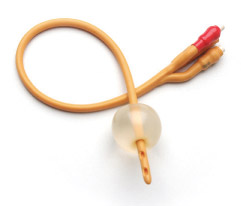 2.  Maintaining      Awareness &      Proper Care      of Catheters
4.  Preventing      Catheter      Replacement
2
4
3
3.  Prompting Catheter Removal
15
Meddings. Clin Infect Dis 2011
2009 HICPAC Urinary Catheter Indications
A.  Examples of Appropriate Indications for Indwelling Urethral Catheters
16
Gould, ICHE, 2010
Ann Arbor Appropriateness Criteria(Meddings, Annals of Internal Medicine, May 2015)
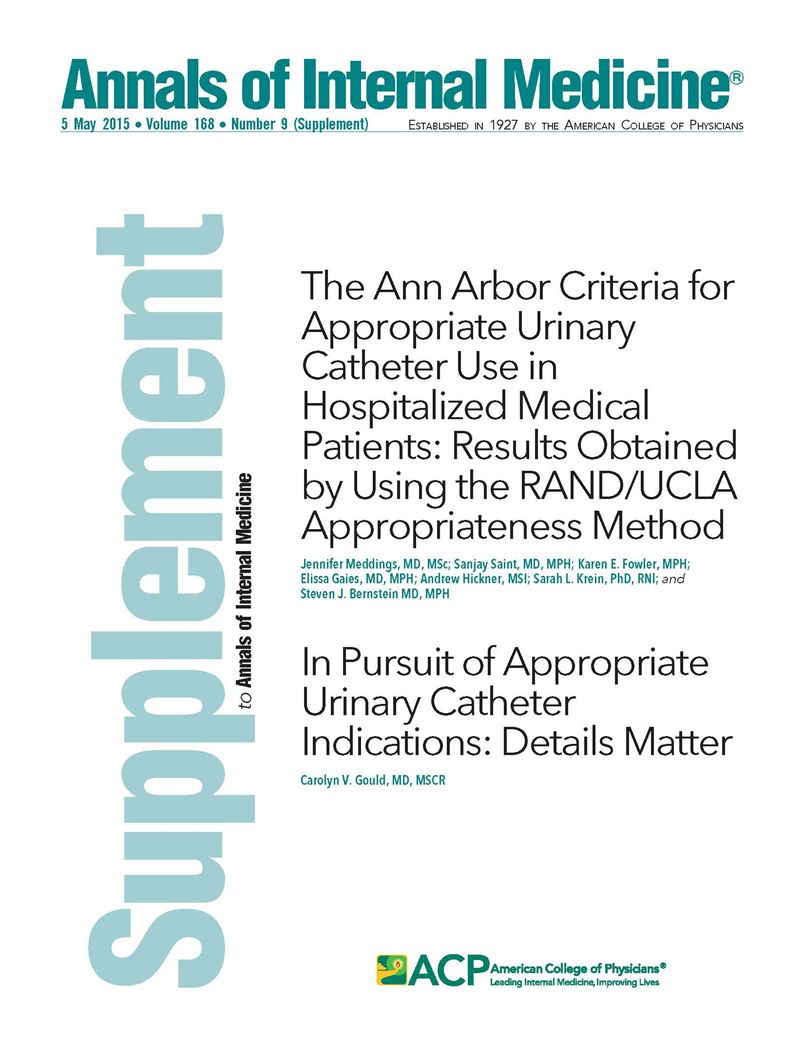 17
Just because a patient is in the ICU does NOT mean that the patient needs a Foley… The Key Question is this:
Are hourly assessments of urine output required?
18
Consider Alternatives
Accurate daily weights
Urinal/commode/bedpan
Condom catheters
Intermittent catheterization with bladder scanning
19
But if the patient really, really needs a Foley…
Ensure proper aseptic technique is used during insertion
20
21
Manojlovich, ICHE, 2016
Lifecycle of the Urinary Catheter
1.  Preventing Unnecessary and Improper Placement
1
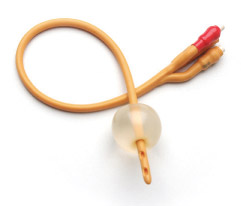 2.  Maintaining      Awareness &      Proper Care      of Catheters
4.  Preventing      Catheter      Replacement
2
4
3
3.  Prompting Catheter Removal
22
Meddings. Clin Infect Dis, 2011
Urethral Catheters: Lost in Place?
Saint, Am J Med, 2000
23
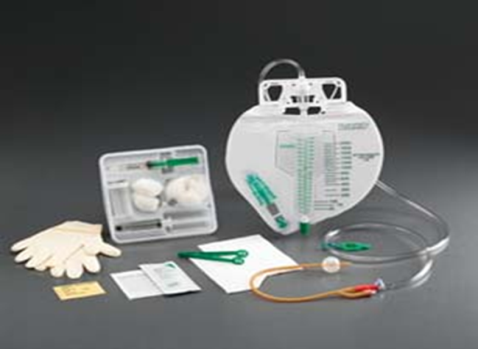 Proper Maintenance
Maintain a closed drainage system
Maintain unobstructed urine flow
Free of kinks
Collecting bag below the bladder
Empty the bag regularly
Use routine hygiene, i.e., do not clean the periurethral area with antiseptics
24
Lifecycle of the Urinary Catheter
1.  Preventing Unnecessary and Improper Placement
1
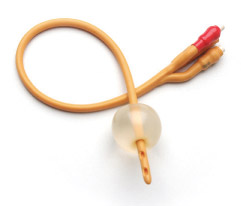 2.  Maintaining      Awareness &      Proper Care      of Catheters
4.  Preventing      Catheter      Replacement
2
4
3
3.  Prompting Catheter Removal
25
Meddings, Clin Infect Dis, 2011
Nursing Template for Removal
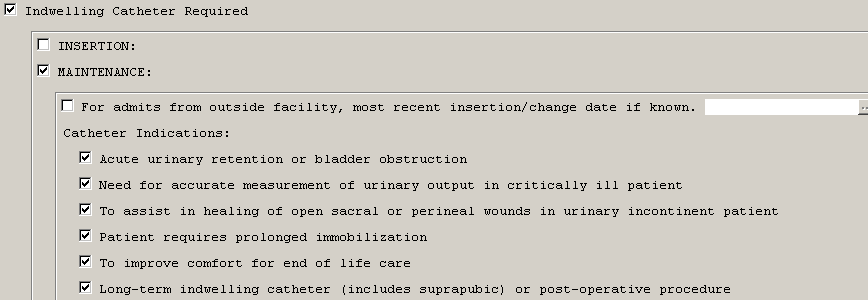 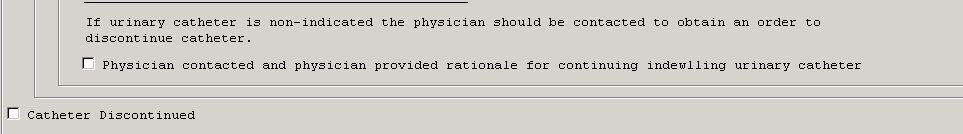 26
Timely Removal of Indwelling Catheters
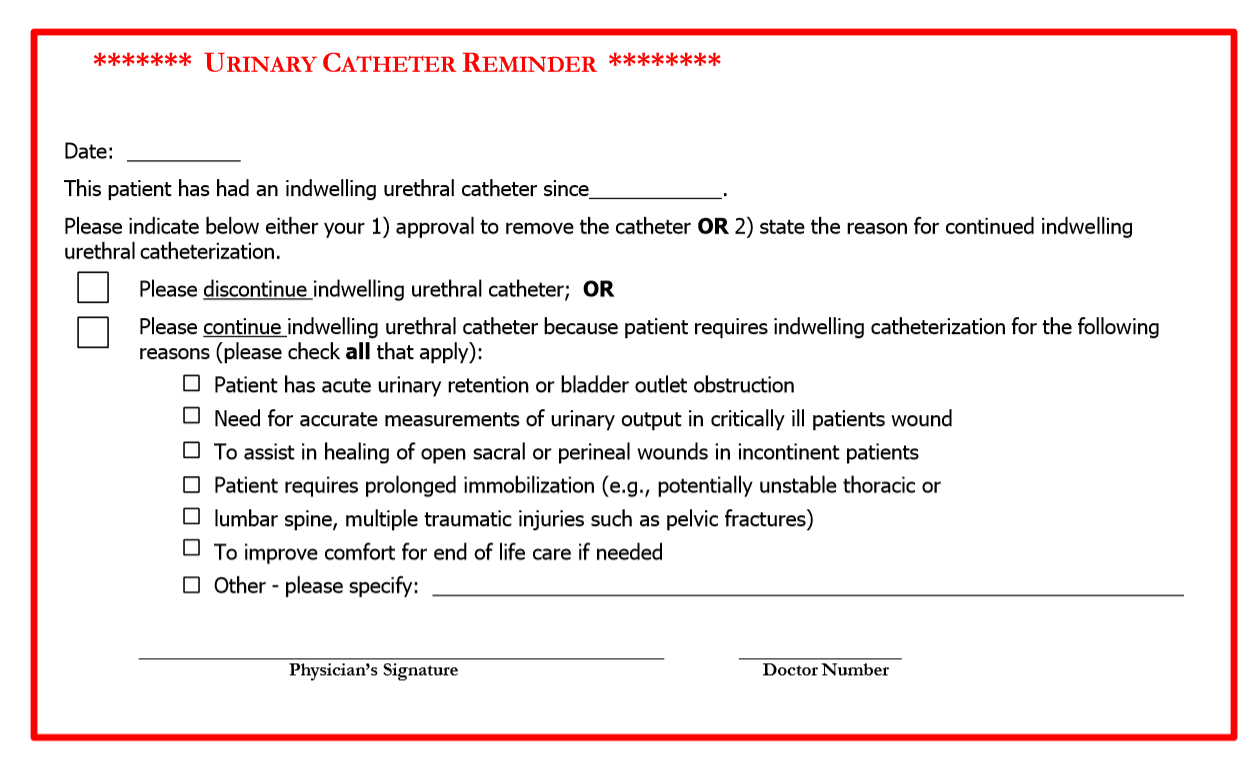 30 studies evaluating urinary catheter reminders and stop-orders	
Significant reduction in catheter-associated urinary tract infection (53%)
No evidence of harm
Meddings, BMJ Qual Saf, 2013
27
Variable use of urinary catheter reminders/stop-orders
Sakamoto, AJIC, 2014
Apisarnthanarak, ICHE, 2012
Krein, BMJ Quality & Safety, 2015
28
Lifecycle of the Urinary Catheter
1.  Preventing Unnecessary and Improper Placement
1
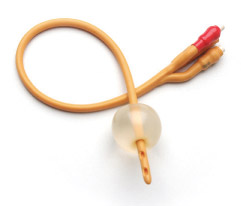 2.  Maintaining      Awareness &      Proper Care      of Catheters
4.  Preventing      Catheter      Replacement
2
4
3
3.  Prompting Catheter Removal
29
Meddings, Clin Infect Dis 2011
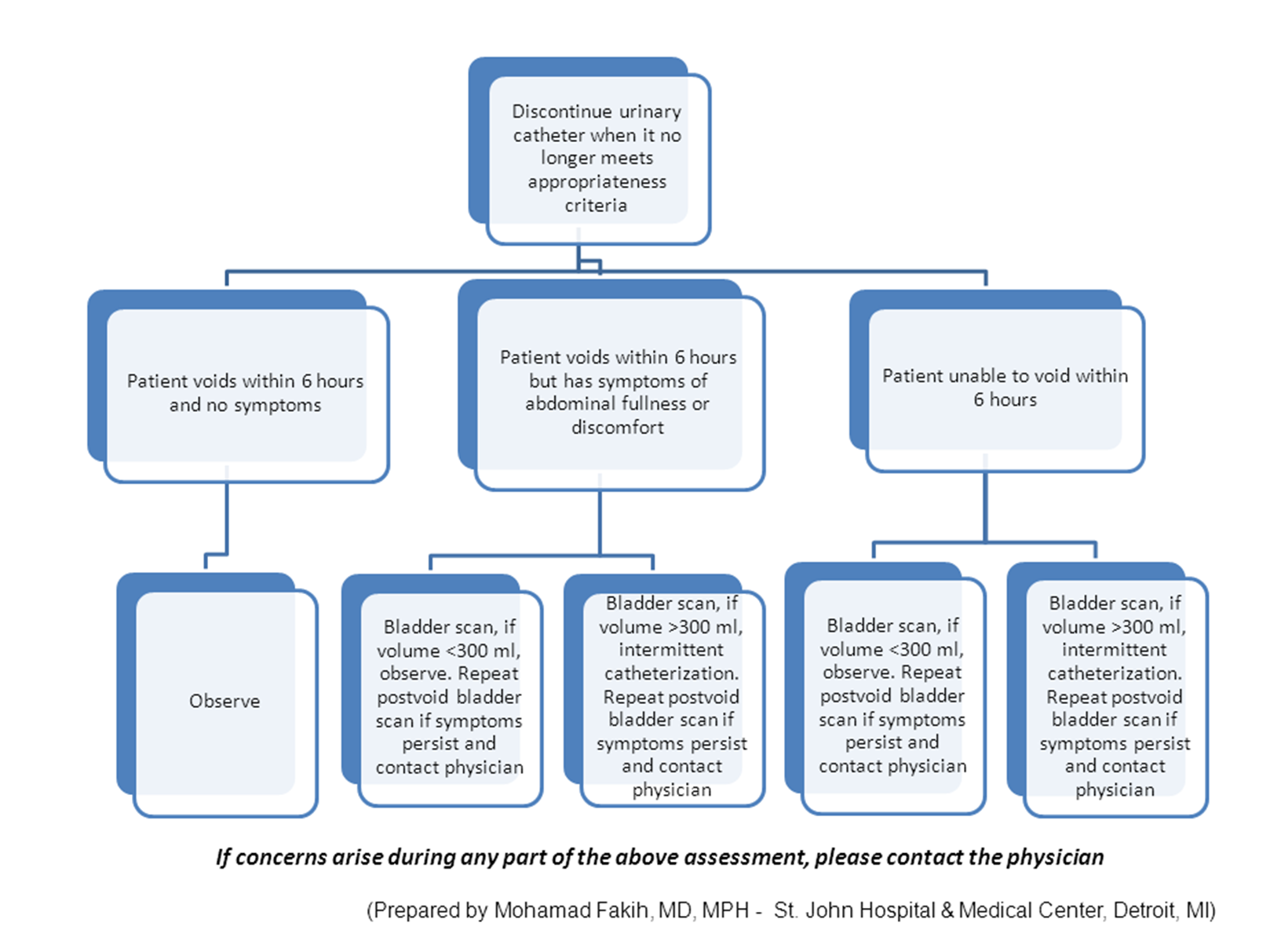 Primary Technical Components
Avoiding the use of the indwelling urinary catheter 

Aseptic insertion technique and proper maintenance 

Daily assessment and timely removal of the indwelling urinary catheter
31
Implementing aCAUTI Prevention 
(aka Bladder) Bundle
Technical
Socio-adaptive
32
Understanding why some hospitals are better than others in preventing infection
Mixed-methods national studies focusing on three device-related infections: CAUTI, CLABSI and VAP
Funded by VA, NIH and AHRQ
interviews and site visits to ~50 facilities across the U.S.
Interviews with over 450 people at various levels
33
[Speaker Notes: Sarah]
Implementation challenges
34
Primary Socio-adaptive Challenge with CAUTI Prevention and Bundle Implementation
Infection Preventionist: “I would say there’s a general perception in the field that urinary tract infections don’t cause a lot of morbidity and mortality compared to the quote, sexy topics such as blood stream infection or surgical site infection or VAP.” (Saint, ICHE, 2008)

Hospital Epidemiologist: “I [nor] anyone else has really been able to get ourselves that excited about trying to prevent bladder colonization.” (Saint, ICHE, 2008)

Director of Nursing, described Foleys as “low tech, low glamour”, noted: “…if we get a Foley infection nobody says, ‘…let’s have a huddle and see how it happened’.” (Krein, JAMA Int Med, 2013)
35
Primary Socio-adaptive Challenge with CAUTI Prevention and Bundle Implementation
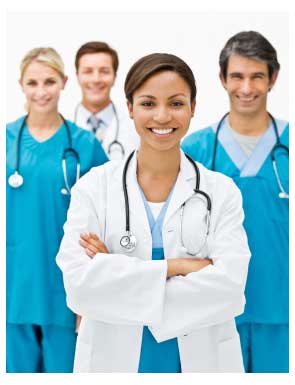 Lack of physician and nurse engagement
36
Lack of Physician Engagement
Often physicians are unaware or only passively involved in CAUTI prevention efforts

As a charge nurse explained: “If you don’t have the doctors on board you’re just going to be beating your head against the wall. . . .’”
37
How to Engage Physicians?(James Reinertsen, IHI innovation Series White Paper, 2007)
Develop a common purpose (patient safety, efficiency)
View physicians as partners (not barriers)
Identify physician champions early
Standardize evidence-based processes 
Provide support from leadership for the efforts of the physician champion
38
Use of data to engage physicians
Director of an intensive care unit: 
	“Data seems to be the best motivation for physicians… [they] compare rates …. it is sort of an incentive . .”
39
Reasons for physicians to be engaged or to care about CAUTI prevention and urinary catheter use
Fakih, AJIC, 2014
Lack of Nursing Engagement
Concerns about nursing workload/convenience are common . . . .
Clinical Nurse Specialist “I think nurses are so busy . . . They have a lot of things they’re dealing with and trying to keep track of and if a patient has a catheter, it’s almost easier for them.”
BUT that may not be the only issue
Infection Preventionist “I think it’s not just that it’s easier. It’s that nurses are worried, ‘Well do I really want this person hopping out of bed and can I really be sure that they’re going to call me to help them?’  We don’t want there to be any falls. That’s considered to be a never-event in a hospital . . .”
41
Krein, JAMA Intern Med, 2013
How to Engage Nurses?
Develop a common purpose (patient safety)
View nurses as partners (not barriers)
Identify nurse champions early
Standardize evidence-based processes (and make the right thing to do, the easy thing to do)
Provide support from leadership for the efforts of the nurse champion
42
Getting Nurses Involved
Ensuring proper staffing and equipment
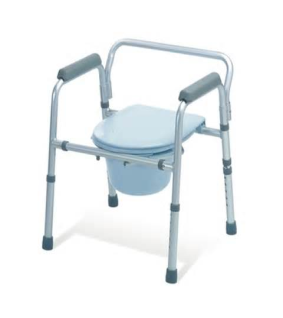 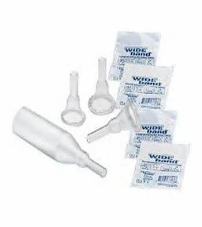 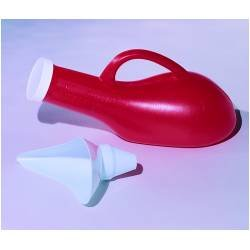 43
Capitalizing on Nurses Priorities
A physician administrator: “Because the nurses on the geriatrics unit wanted to have their patients regain mobility…they viewed mobility as very important …versus the other units where the nurses didn’t necessarily feel that was a real goal..”
44
Addressing CAUTI Prevention within the Broader Patient Safety Context
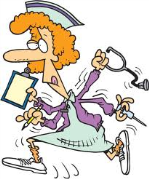 Falls
Venous thrombo-embolism
45
Champions
True champions tend to be intrinsically motivated and passionate about the practices they promote
Keep the effort a priority
Provide expertise
Serve as liaison with their peers
Damschroder, Qual Saf Health Care, 2009
46
First they ignore you, then they laugh at you, then they fight you, then you win.
47
But, also remember
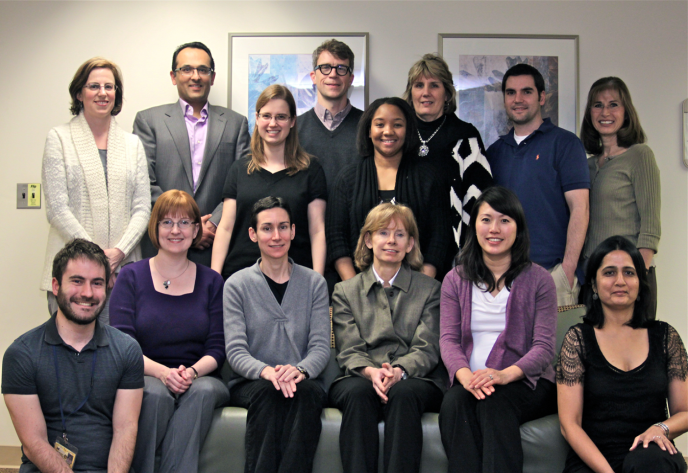 Preventing CAUTI is a team sport
48
CAUTI Prevention Team:Key Roles and Responsibilities
(Modified from www.catheterout.org)
Putting our Findings to Work

Identifying and Addressing Common CAUTI Prevention Implementation Challenges
50
CAUTI Guide to Patient Safety (GPS)
Brief, trouble-shooting guide
Help hospitals or units identify key challenges in their CAUTI prevention efforts
Once the barriers are identified, can then help identify possible solutions
Saint, AJIC, 2014
51
CAUTI Guide to Patient Safety (GPS)
Online tool
Each question linked to trouble-shooting tips
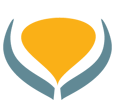 www.catheterout.org
52
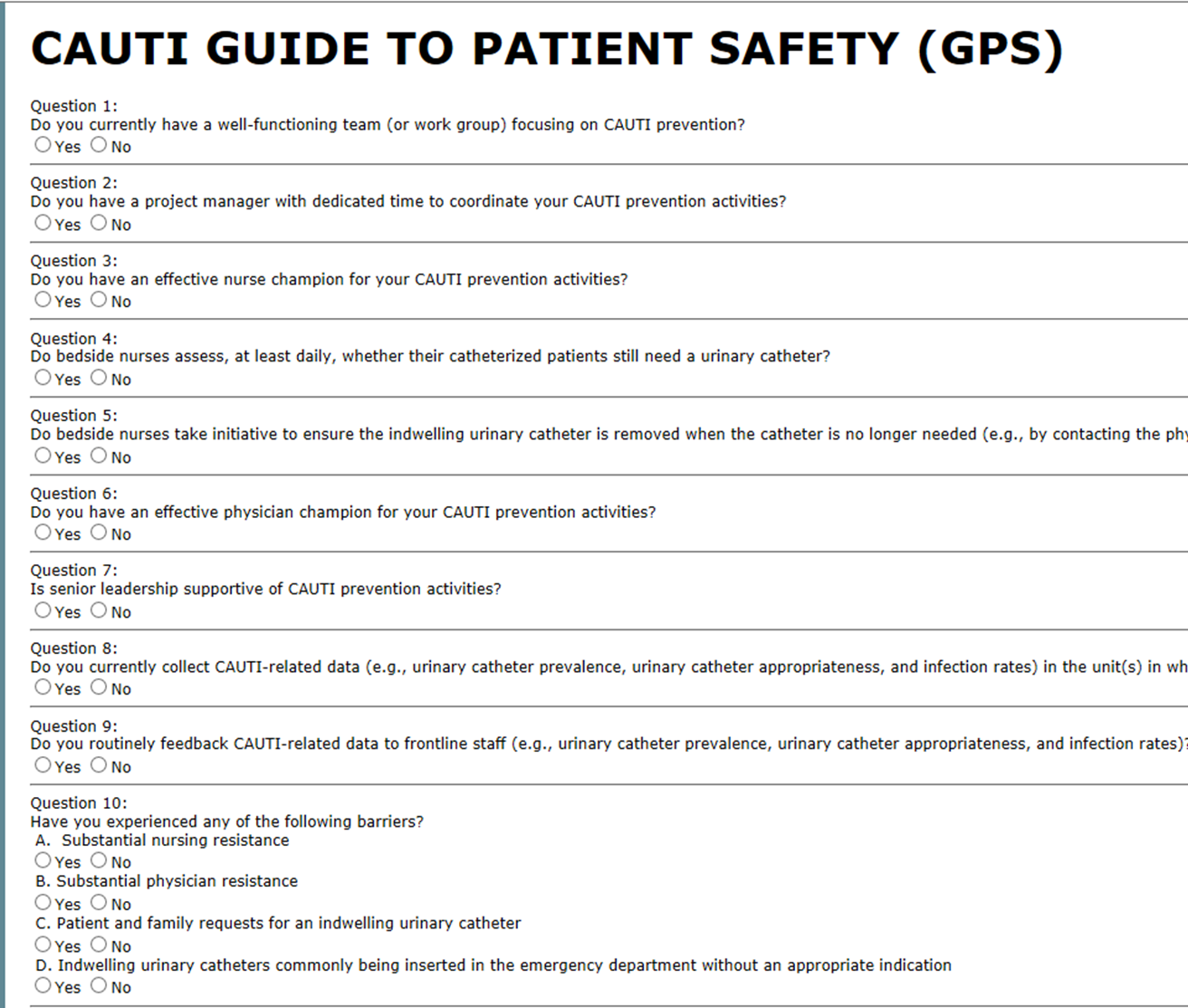 GPS
53
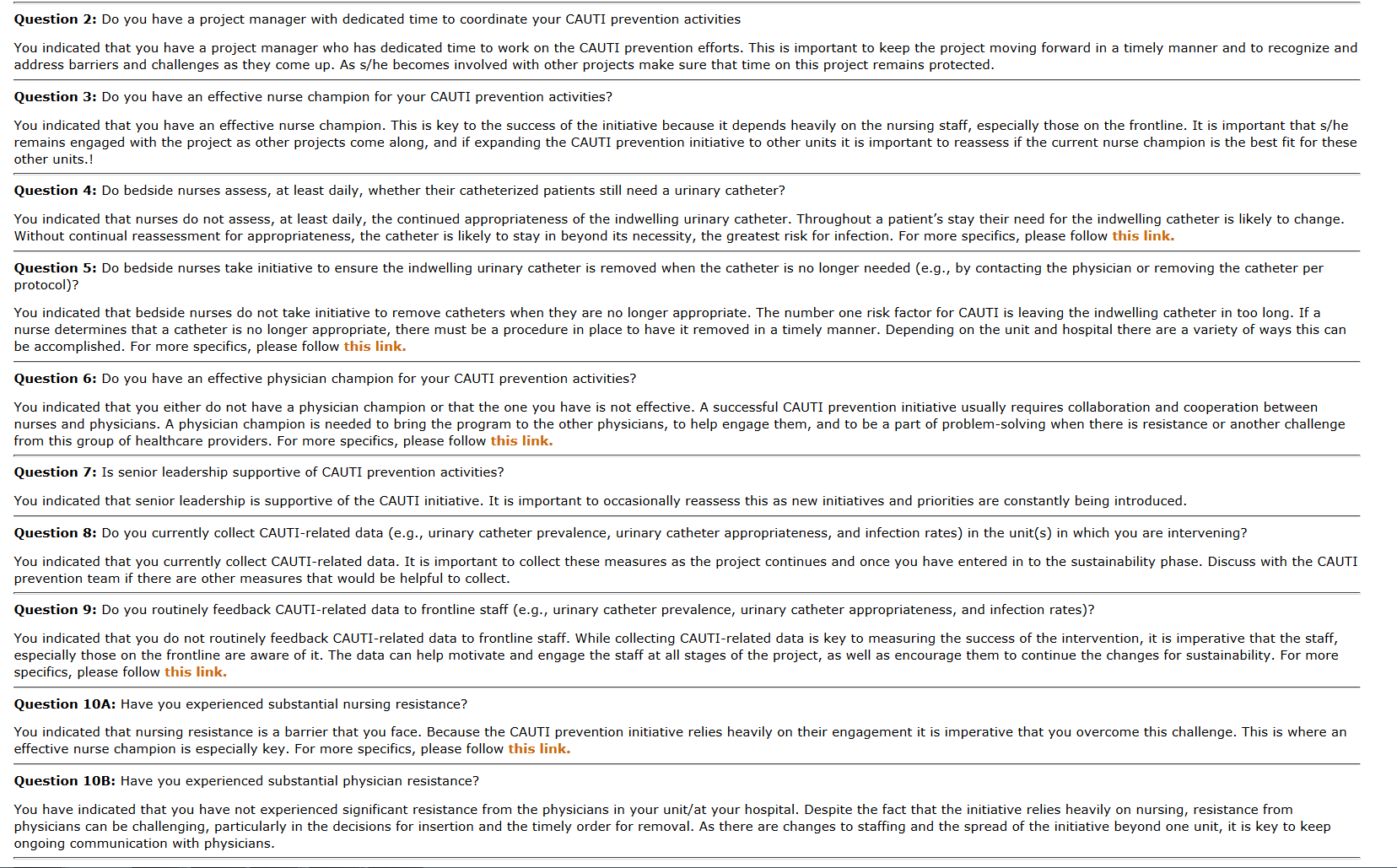 GPS questions
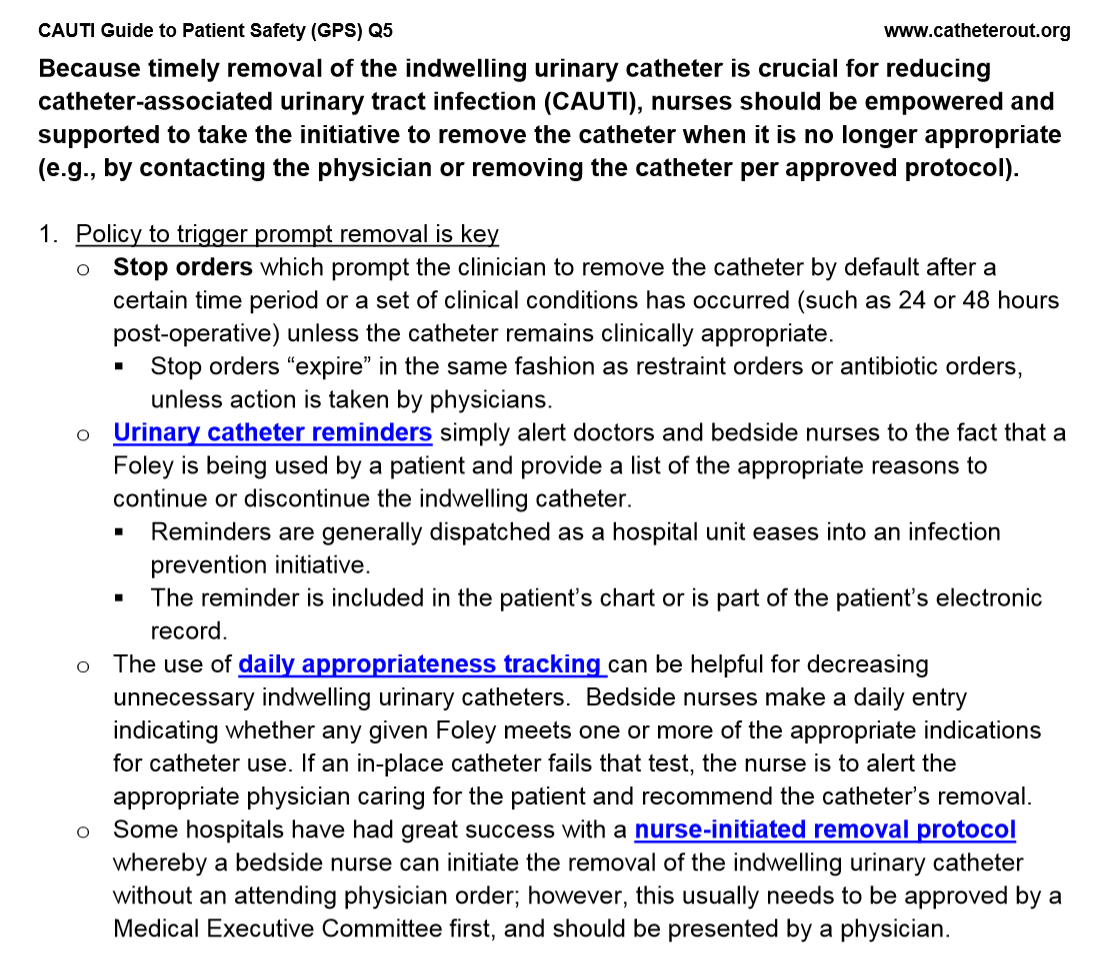 GPS questions 5
55
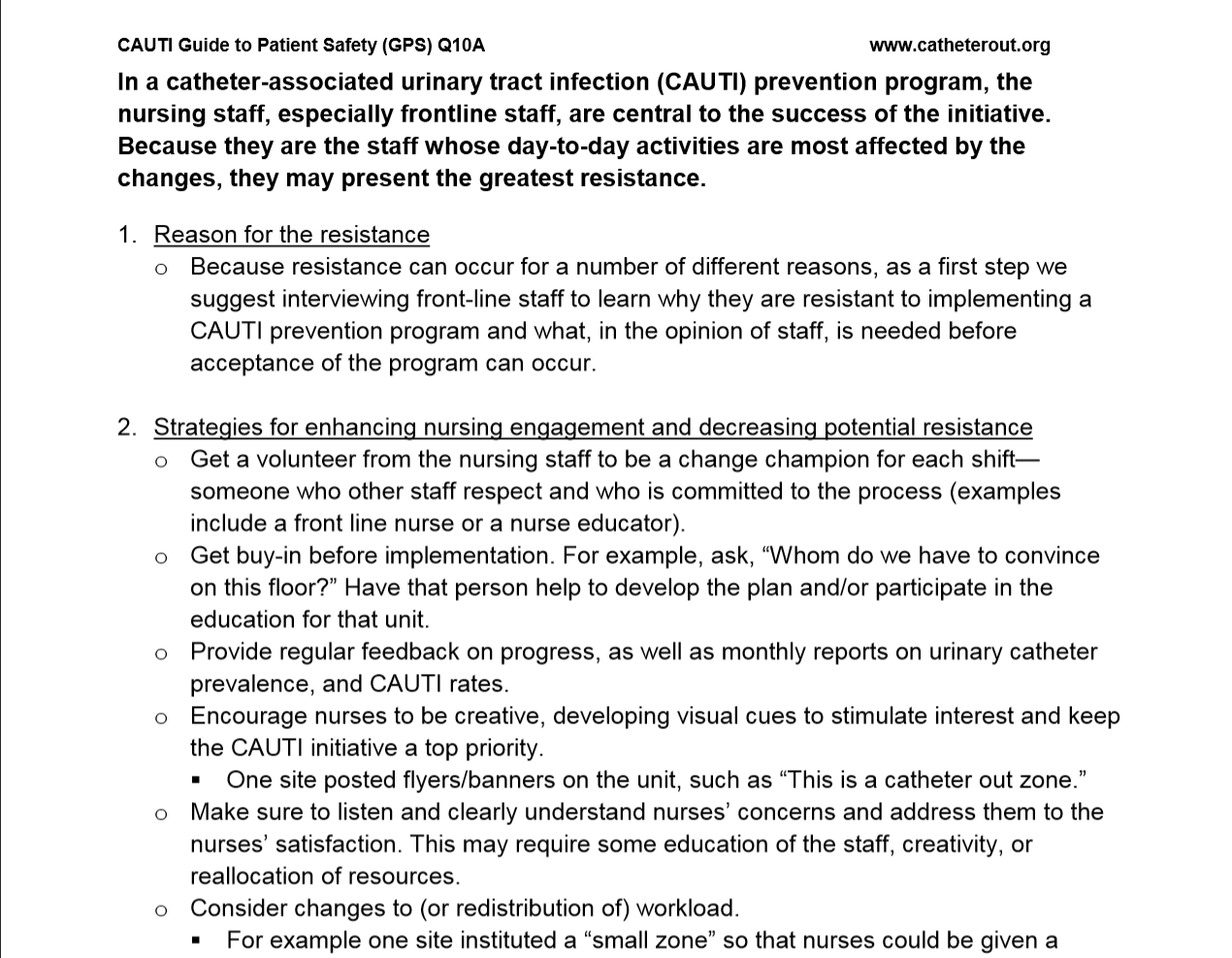 56
Catheter-Associated Urinary Tract Infection (CAUTI) and indwelling catheter use

Technical components of a CAUTI prevention bundle

Common Socio-adaptive (behavioral) implementation challenges

CAUTI GPS
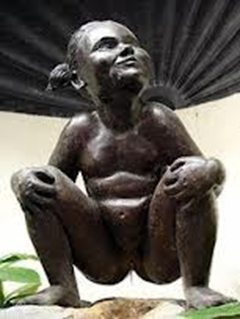 57
Conclusions
CAUTI and indwelling catheter use are important patient safety issues
Proven approaches to reduce catheter use and  prevent CAUTI but implementation requires attention to technical and socio-adaptive issues
Preventing CAUTI is everyone’s responsibility but takes courage, compassion and conviction
58
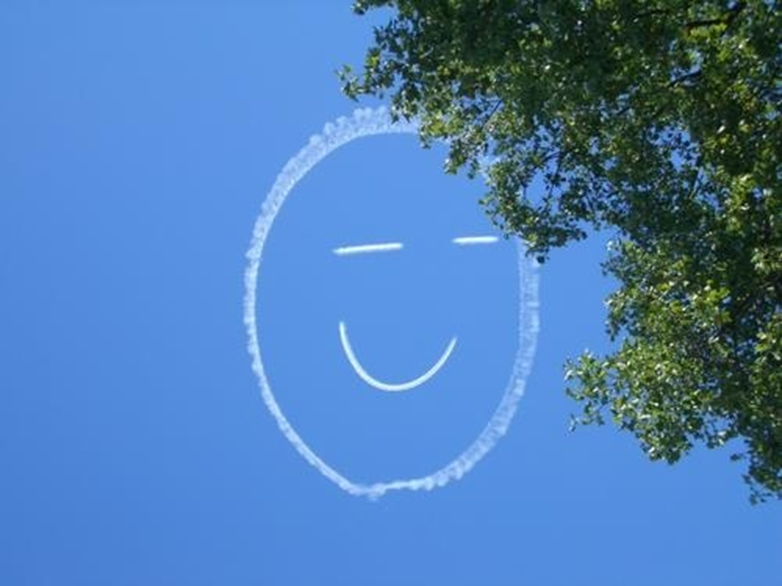 Thank You!
skrein@umich.edu
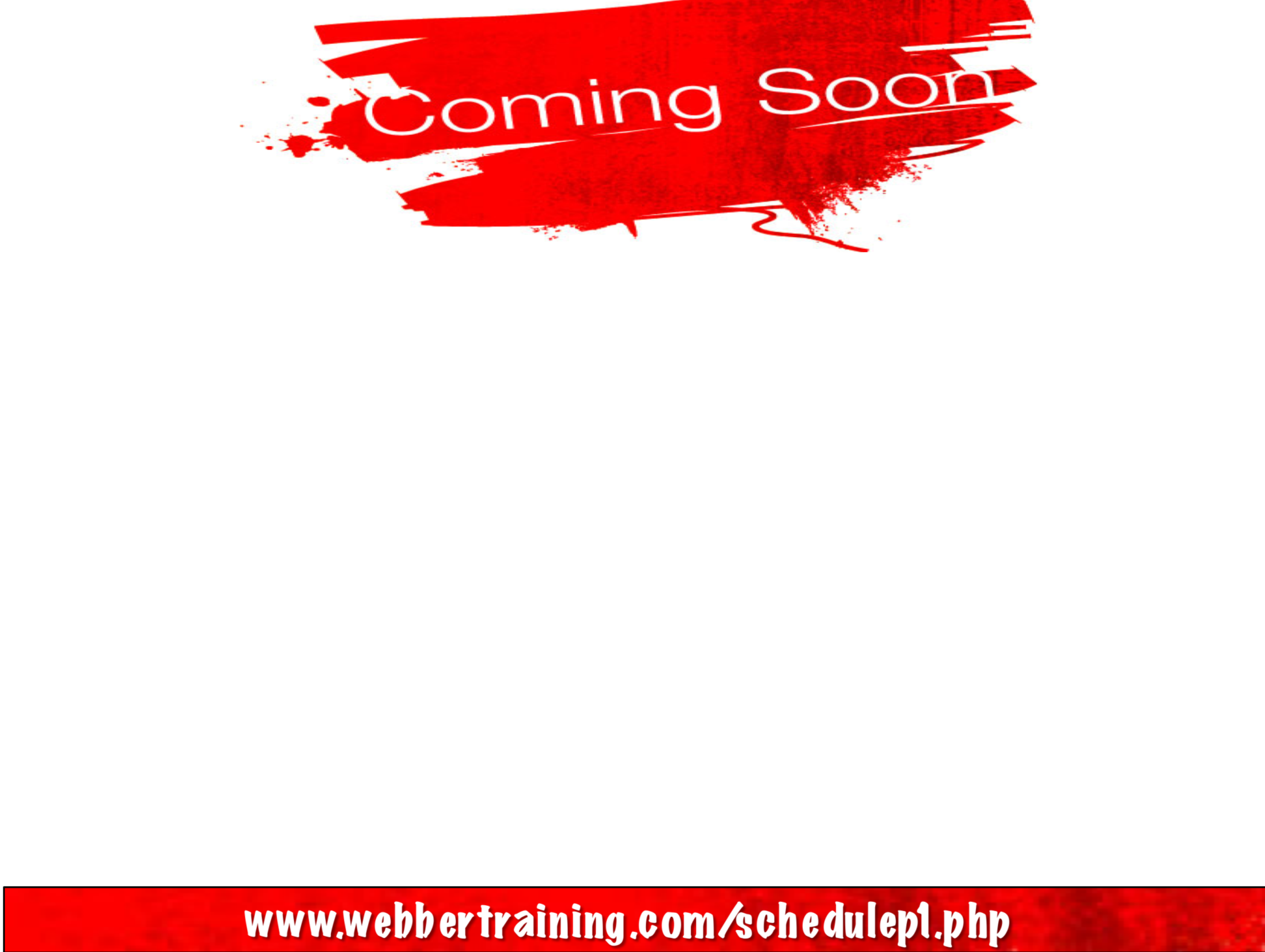 April 7  	PREVENTING INVASIVE CANDIDA INFECTIONS – WHERE COULD WE DO 	BETTER?	Dr. Philippe Eggimann, Centre Hospitalier Universitaire Vaudois, SwitzerlandApril 13   (South Pacific Teleclass)	UTILIZATION OF METHYLGLYOXAL IN MANUKA HONEY TO 	REDUCE S. AUREUS NASAL COLONIZATION	Dr. Julian Ketel, Waiariki Institute of Technology, New ZealandApril 20   (Free WHO Teleclass ... Europe)	THE CORE DOMPONENTS FOR INFECTION PREVENTION AND 	CONTROL PROGRAMS AND ACTION PLAN	Julie Storr, World Health Organization, Geneva	Sponsored by the World Health OrganizationApril 13   (Free British Teleclass .... Denver Russell Memorial Teleclass Lecture)	INFECTION PREVENTION – IT’S NOT JUST WASHING HANDS
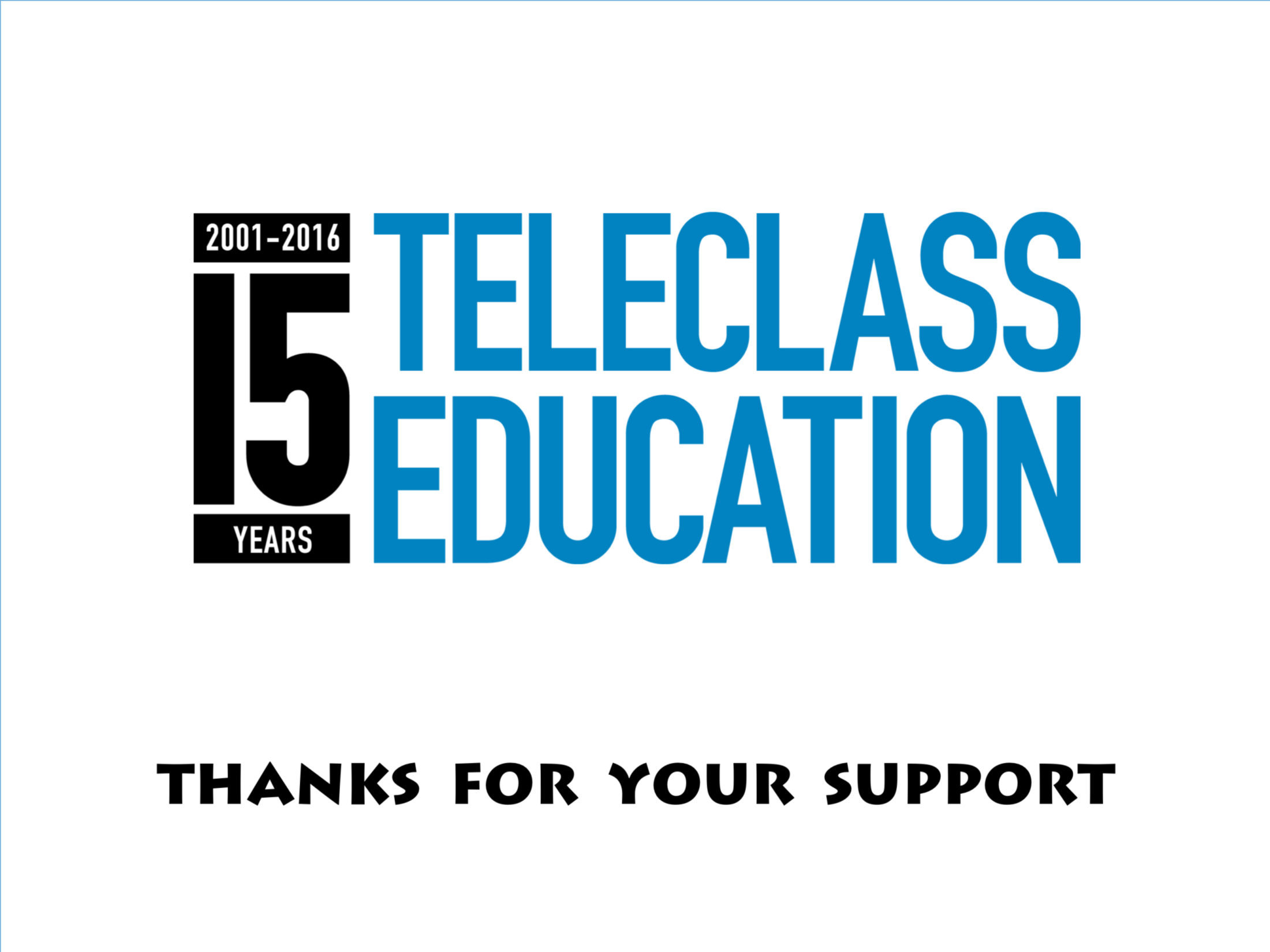 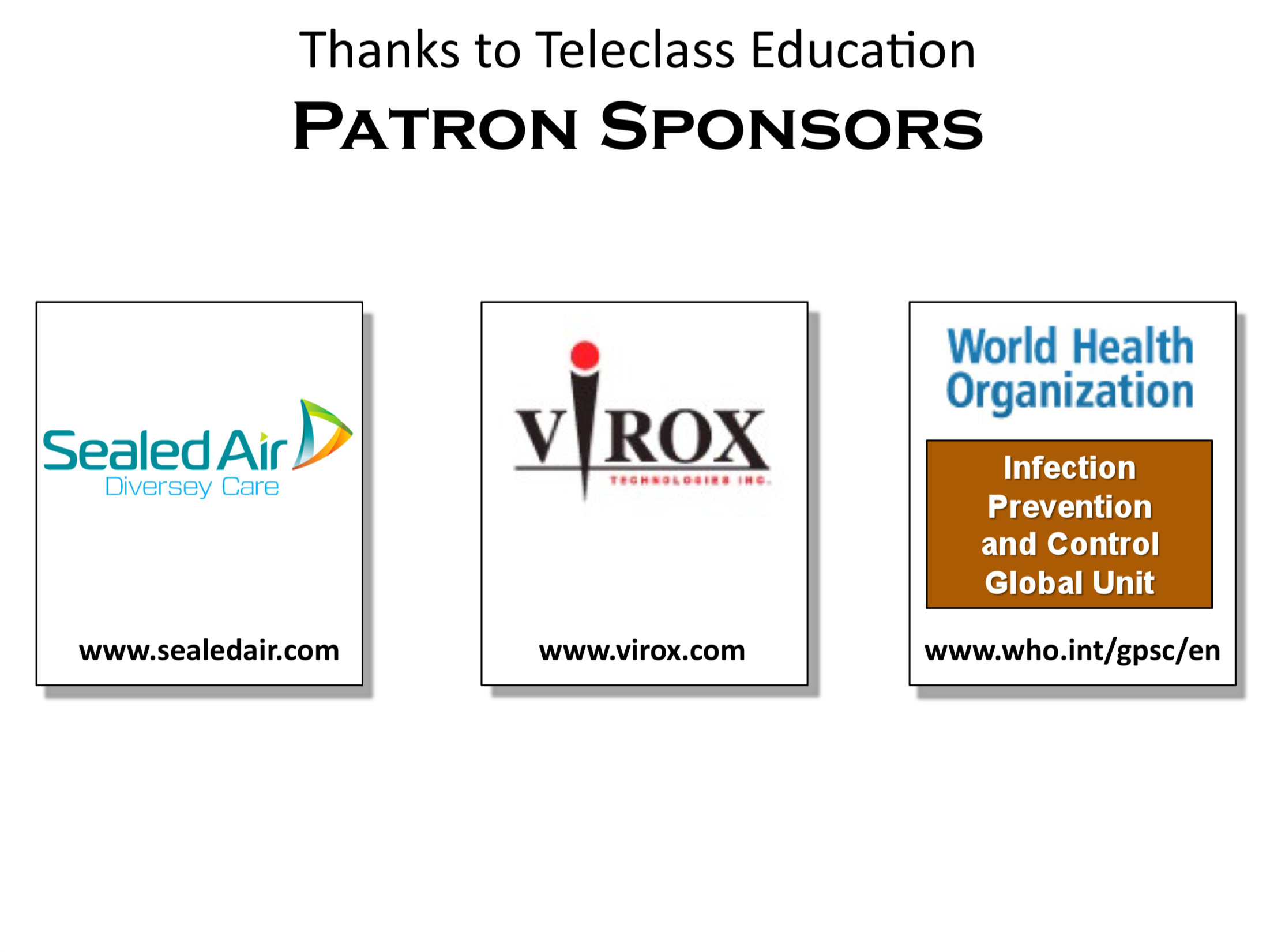